CAFTR Membership Survey
Aimed to collect information about the members of the list-serve to facilitate collaboration among us.
When you sign-up, you can also fill out the survey:
https://pt.surveymonkey.com/r/6XWVMQX
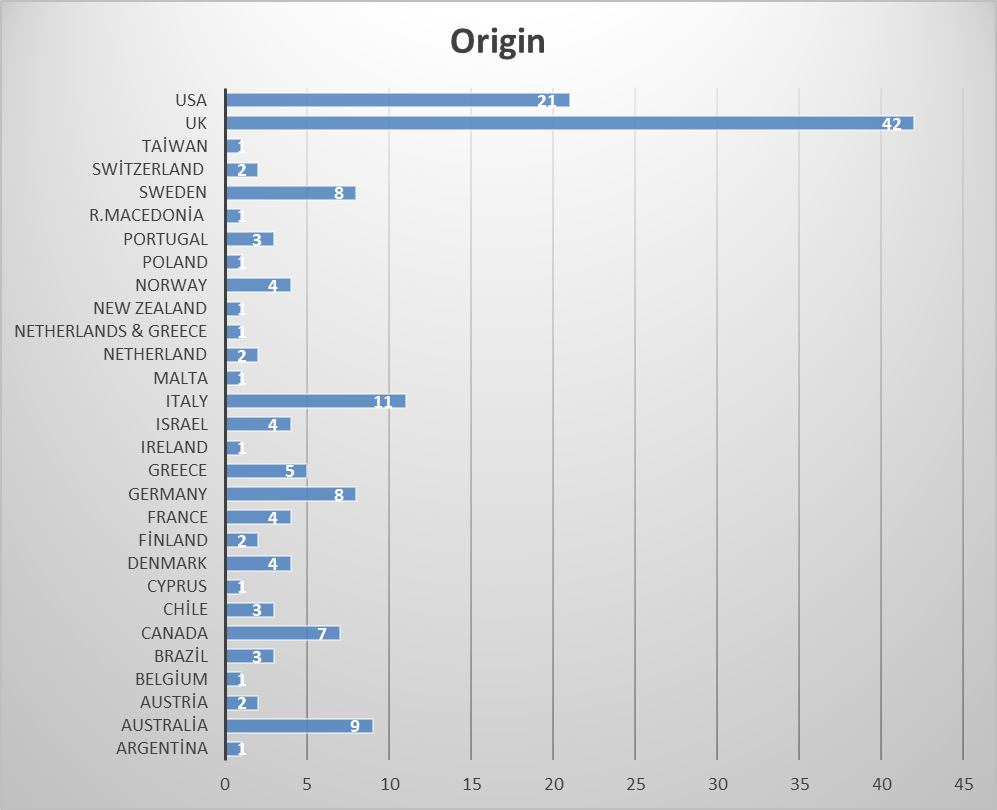 Membership Survey (May 2020)Participant Origin
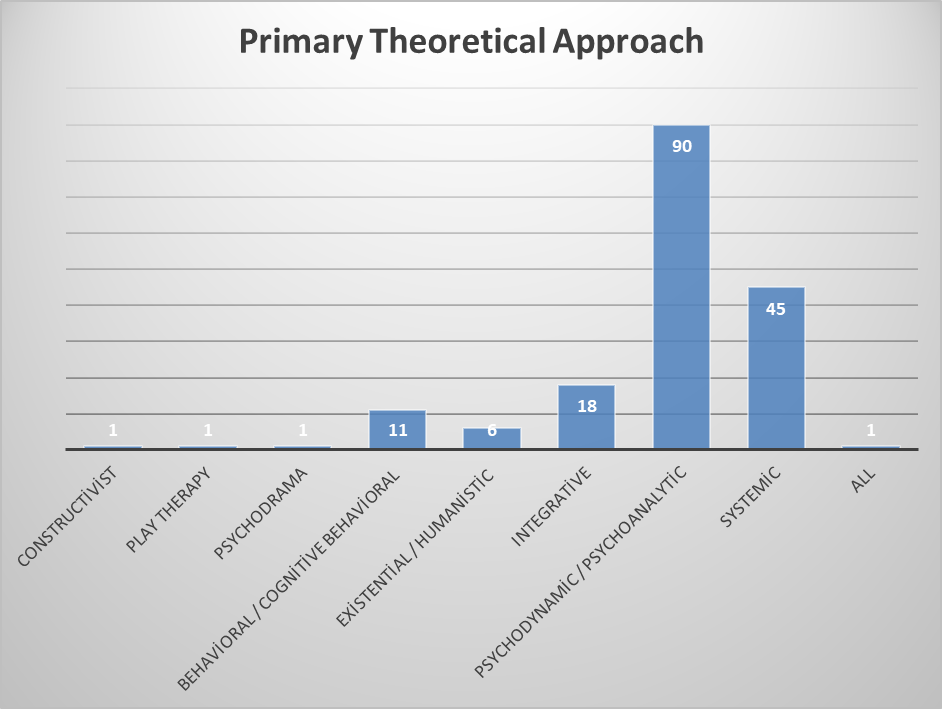 Membership Survey (May, 2020)Theoretical Orientation
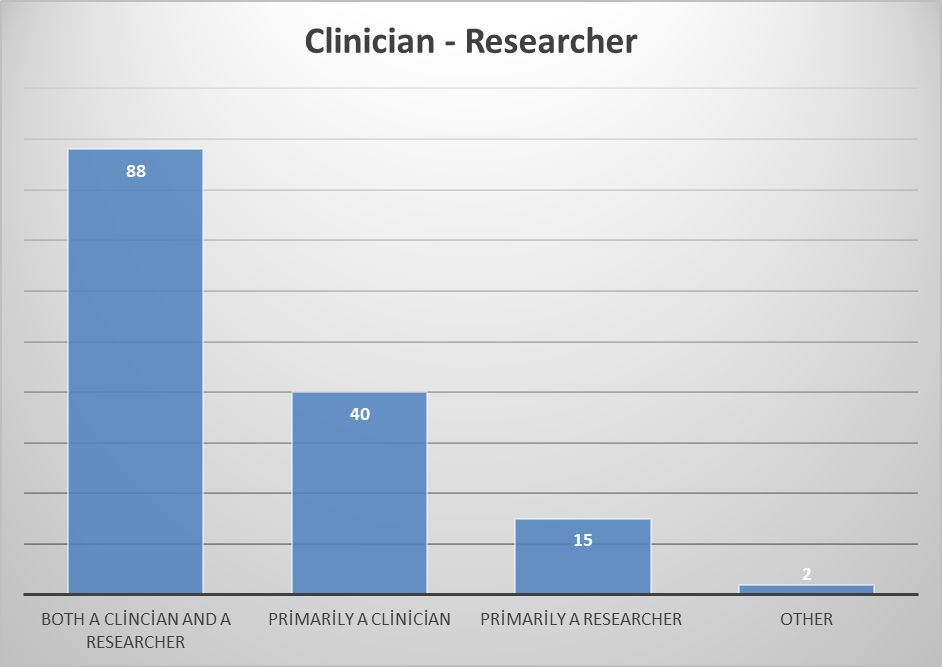 Membership Survey (May, 2020)Research Activity
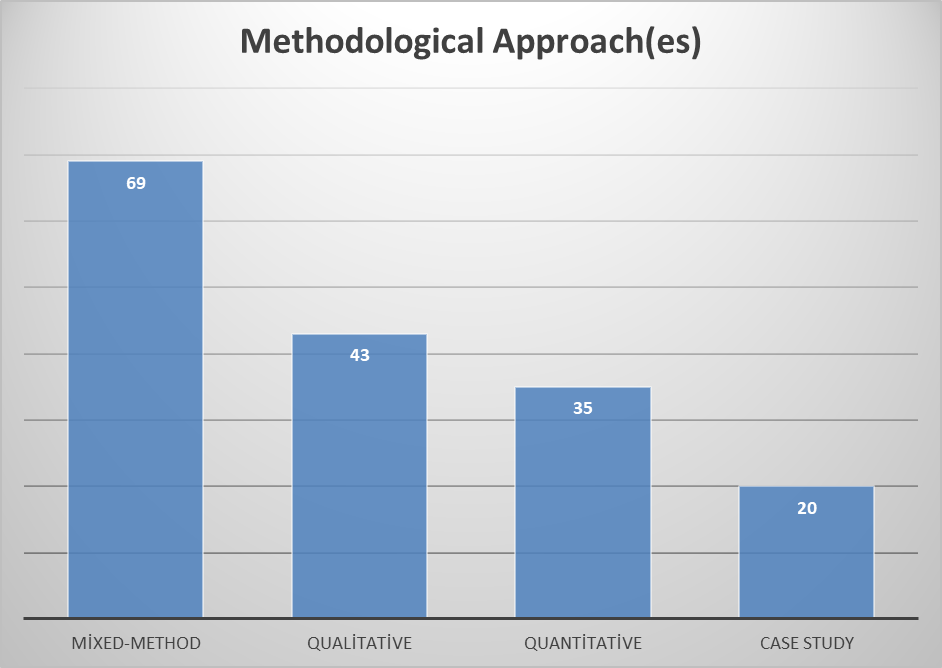 Membership Survey (May, 2020)Methods Used
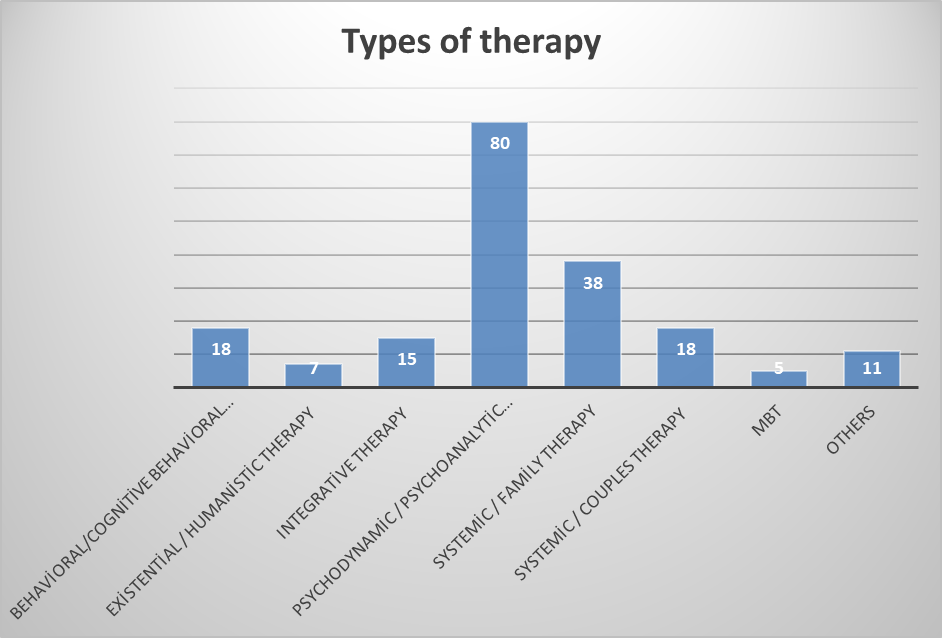 Membership Survey (May, 2020)Therapy Modality Researched
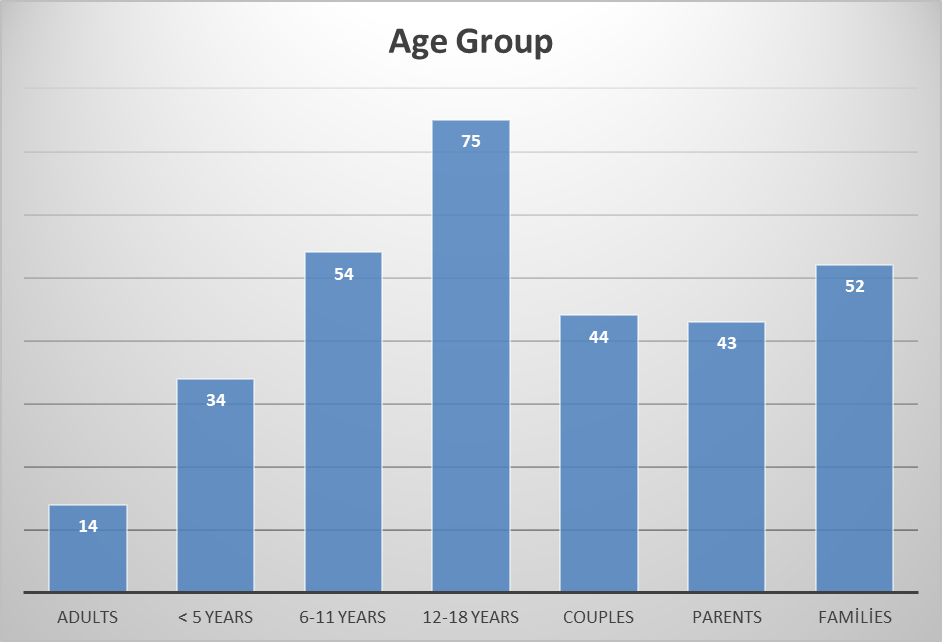 Membership Survey (May, 2020)Age Groups Researched
Membership Survey (May, 2020)Pathologies Researched
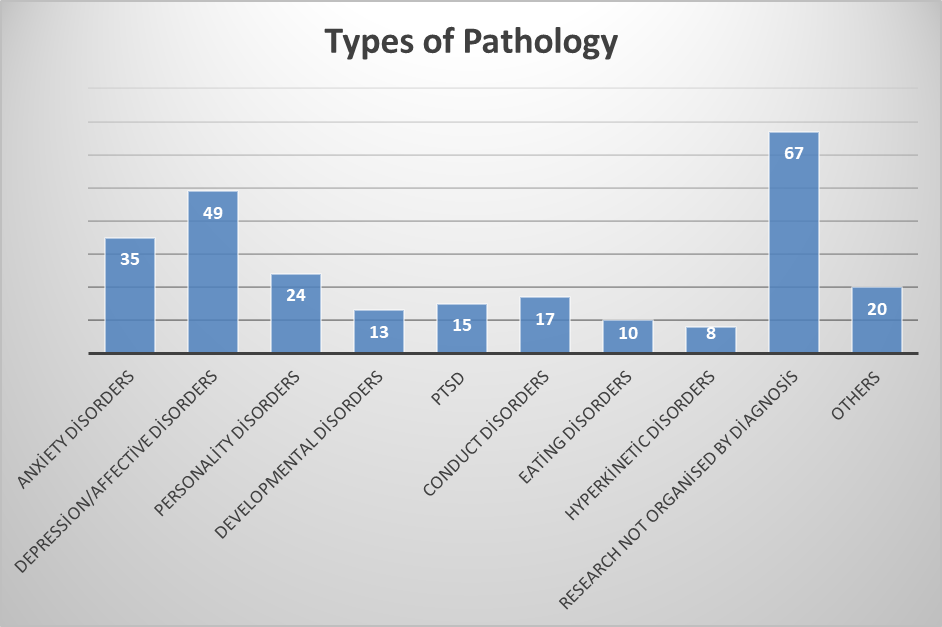